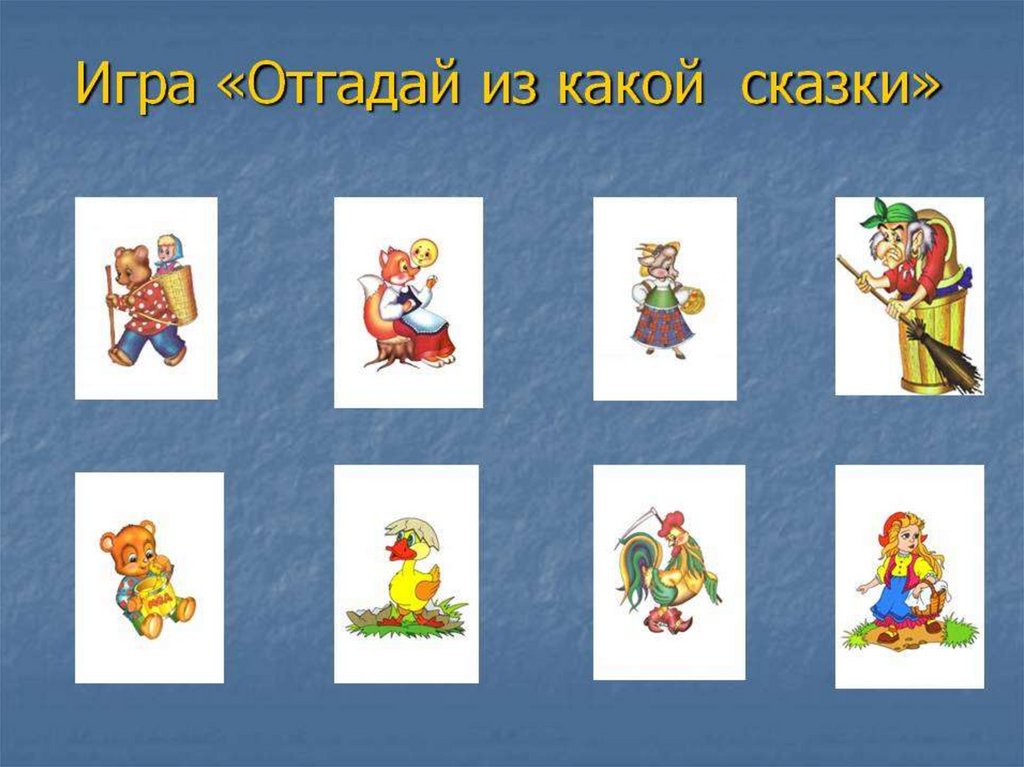 Цель: закрепление с детьми названия и персонажей знакомых детям сказок. 
Задачи: воспитывать у детей интерес к сказкам. Развитие математических способностей, закрепление счета. Развивать память, мышление, наблюдательность, речь. Узнавать предметы по словесному описанию без опоры на зрительное восприятие предметов.
Правила игры: курсором мышки нажимать на красный кружок. Предварительно озвучив название сказки.





Приятной игры!
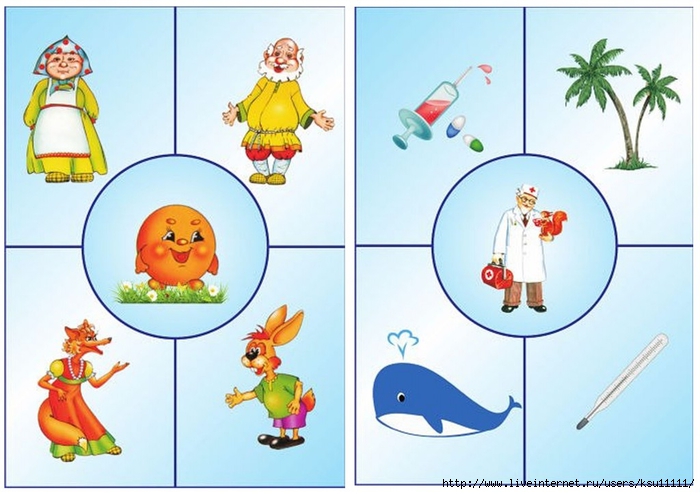 Колобок
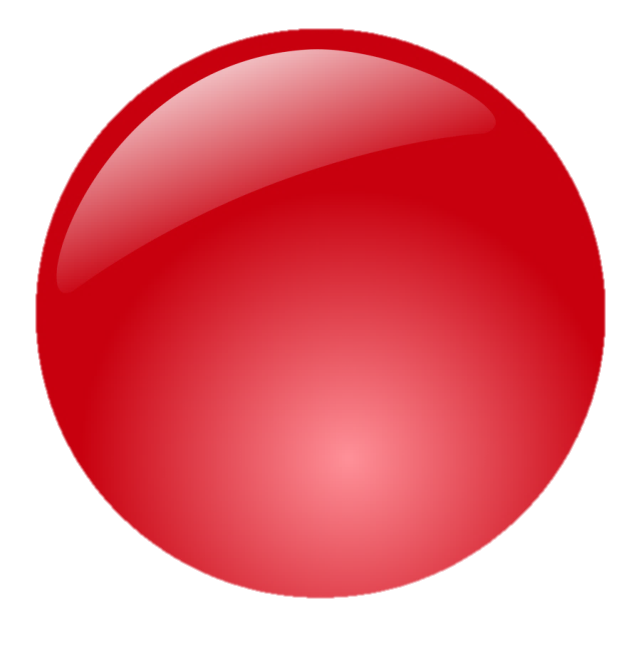 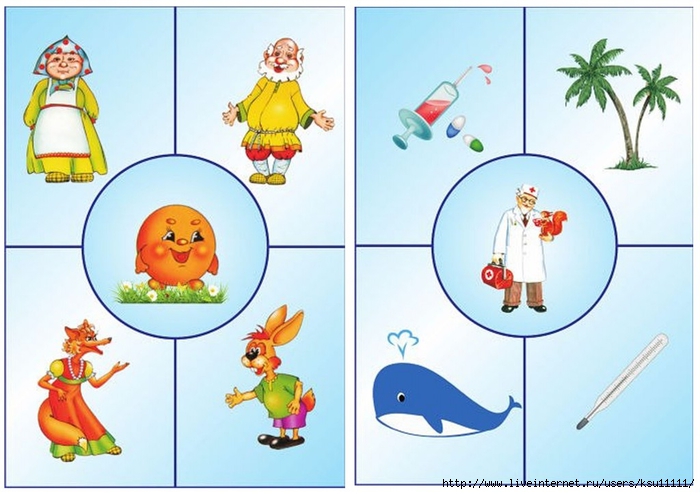 Айболит
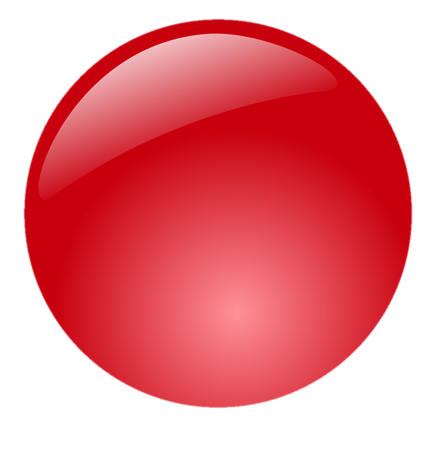 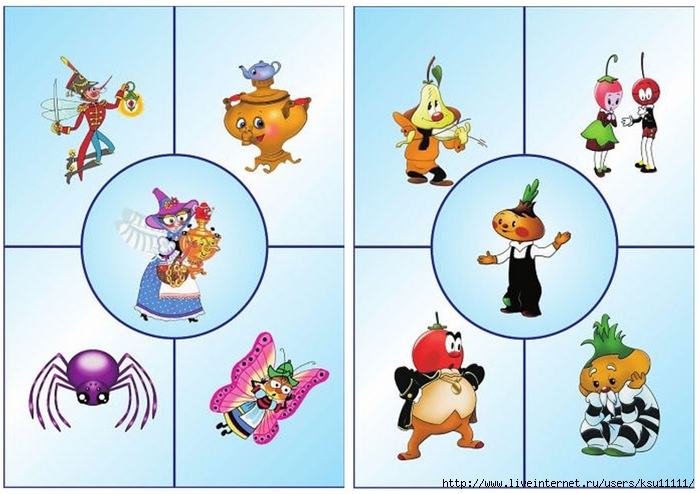 Чиполлино
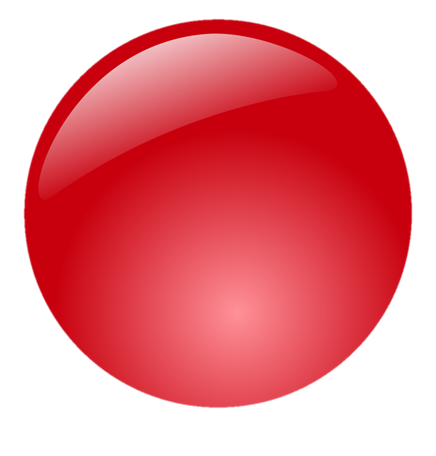 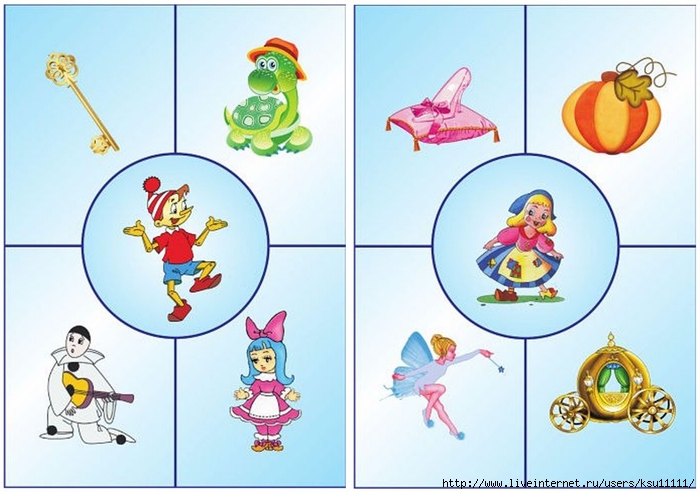 Буратино
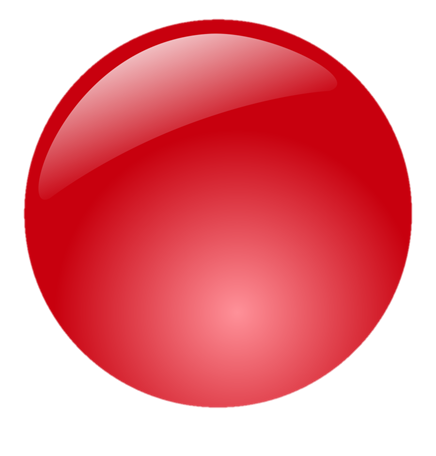 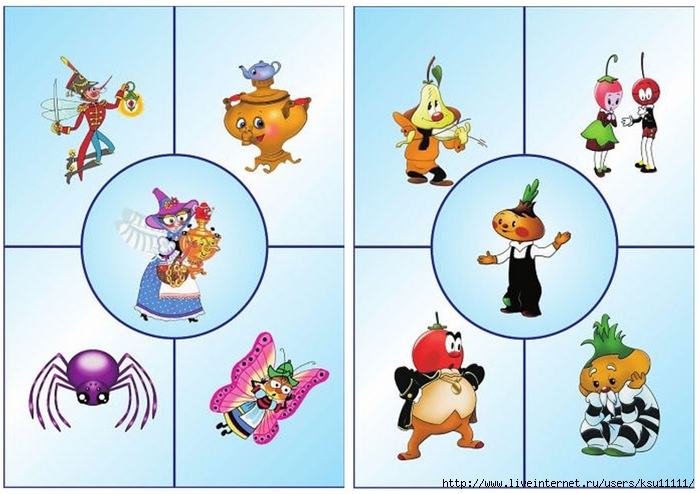 Муха-цокотуха
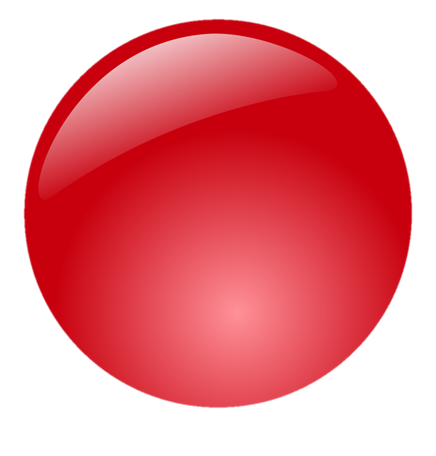 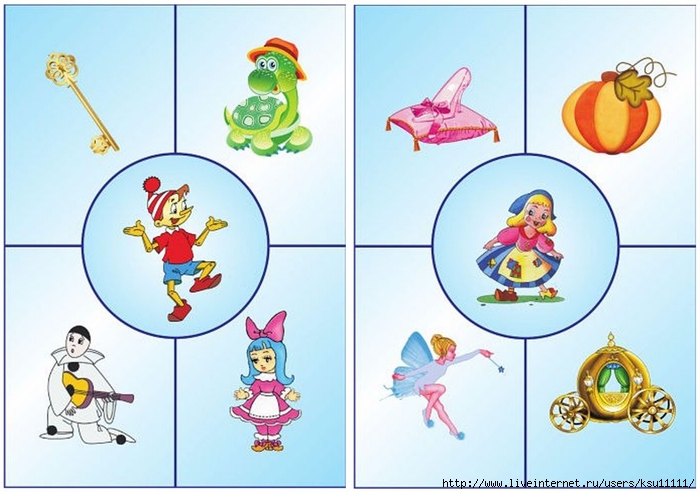 Золушка
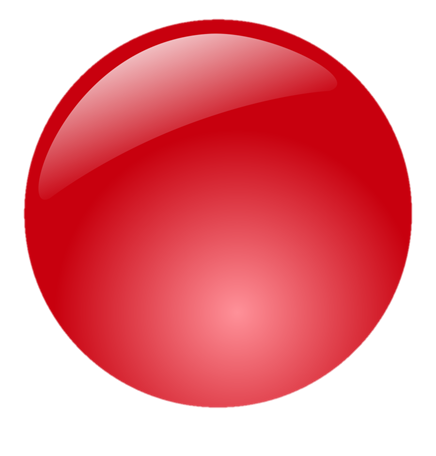